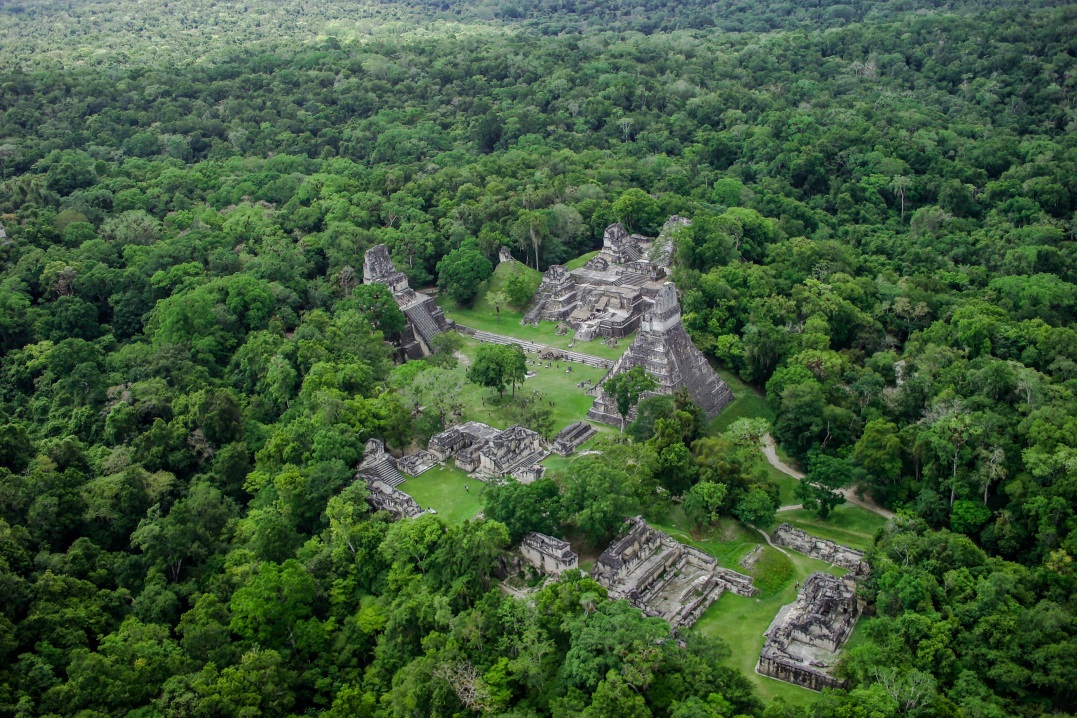 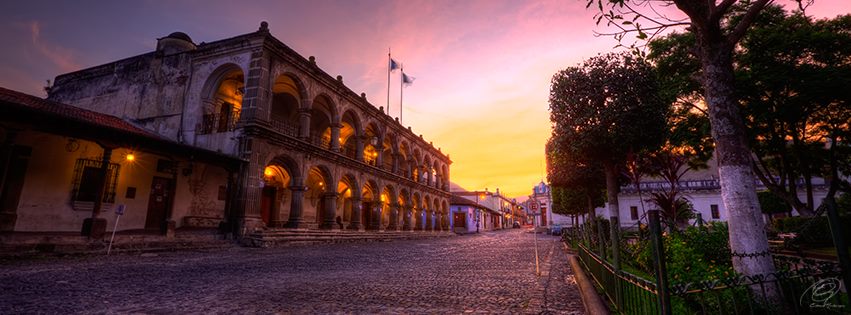 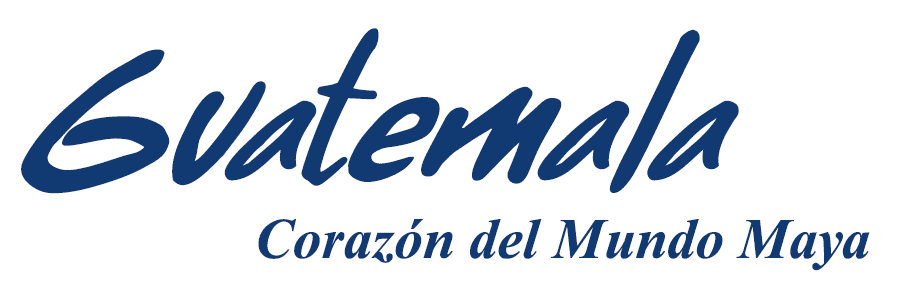 Prioridades 2018
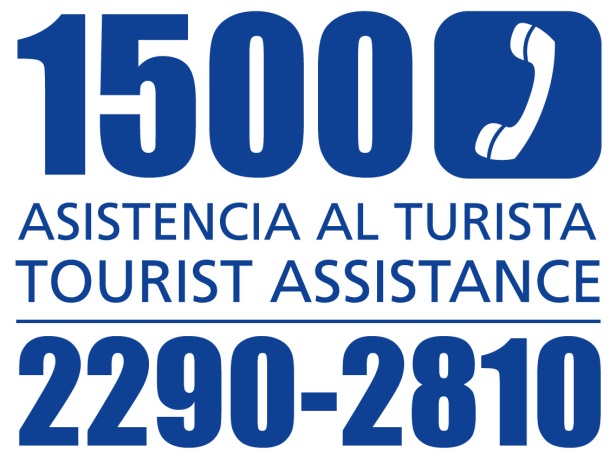 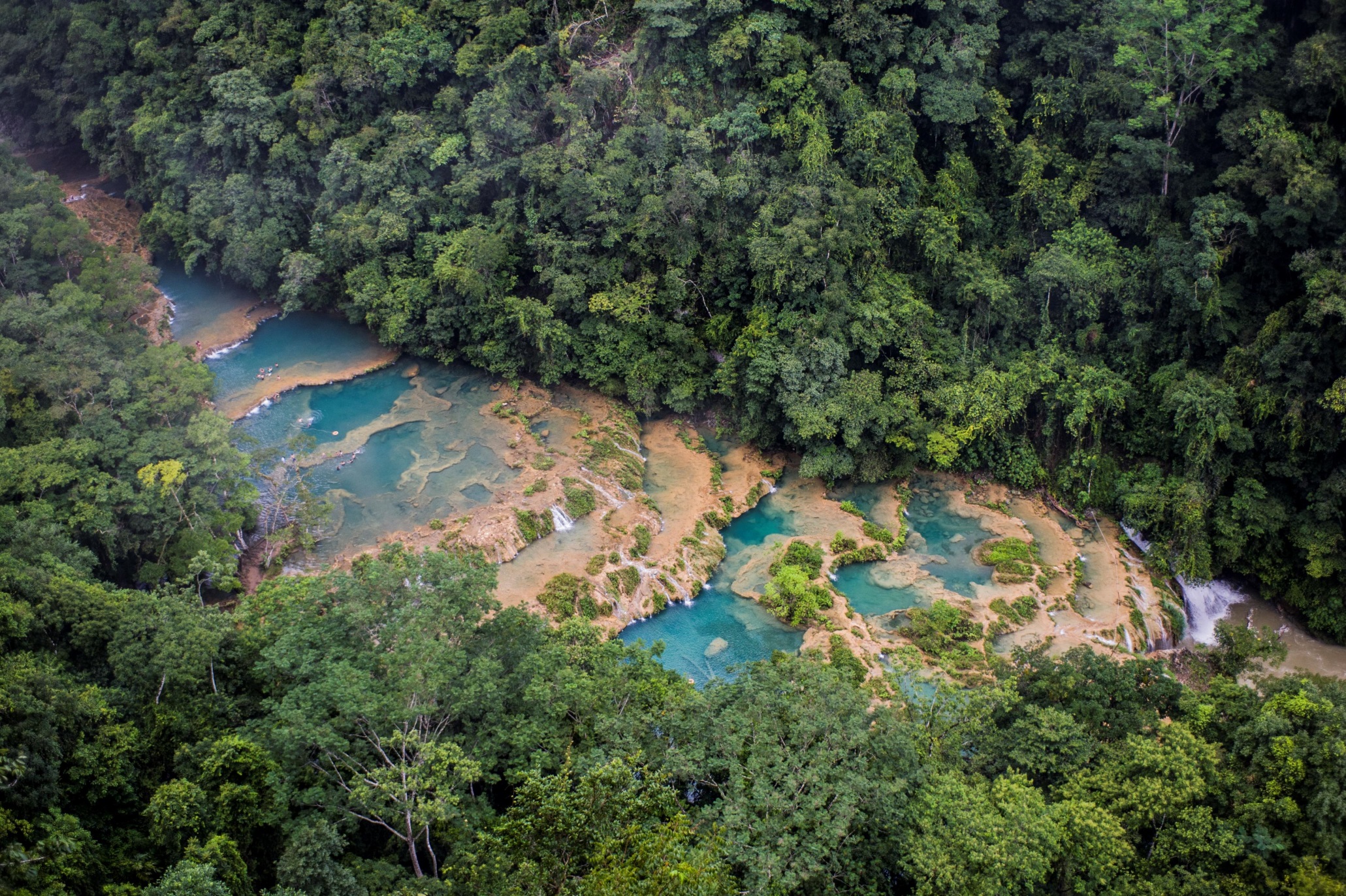 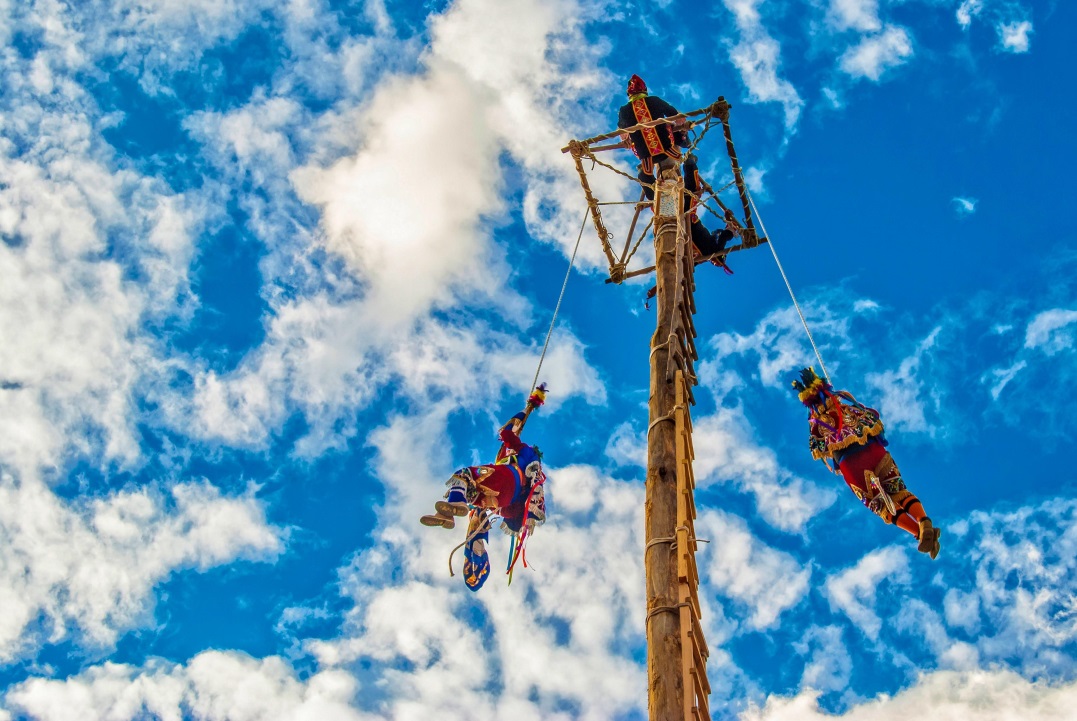 COORDINACION INTERINSTITUCIONAL
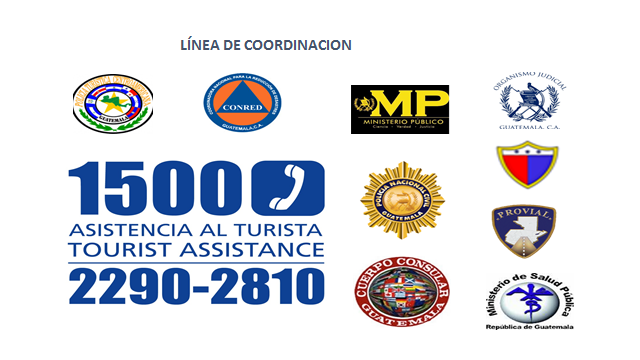 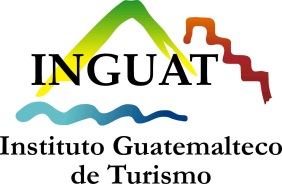 Líneas de Acción  Departamento de Asistencia Turística
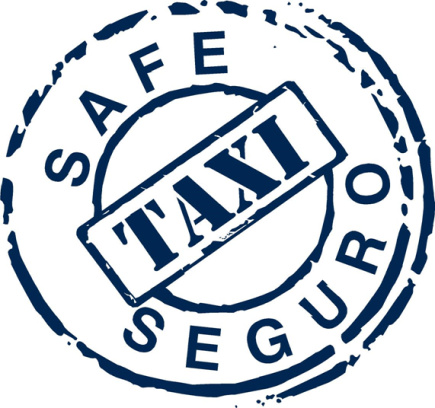 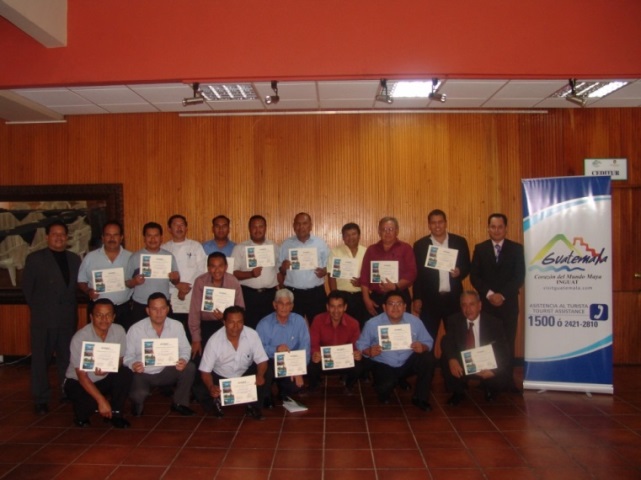 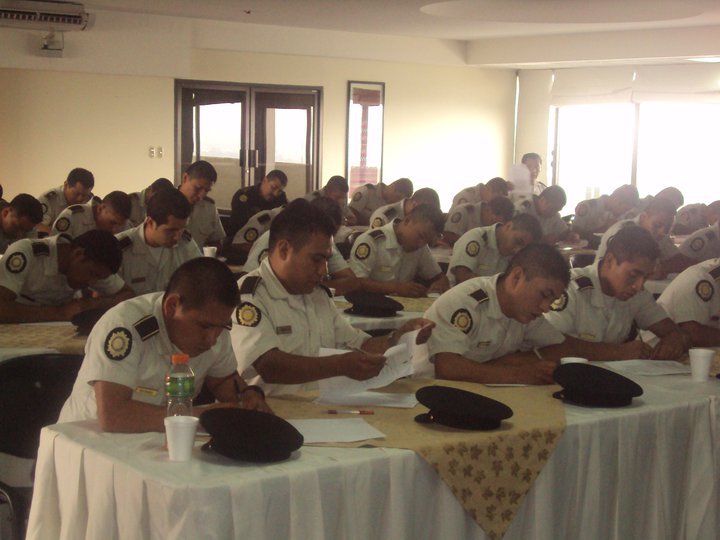 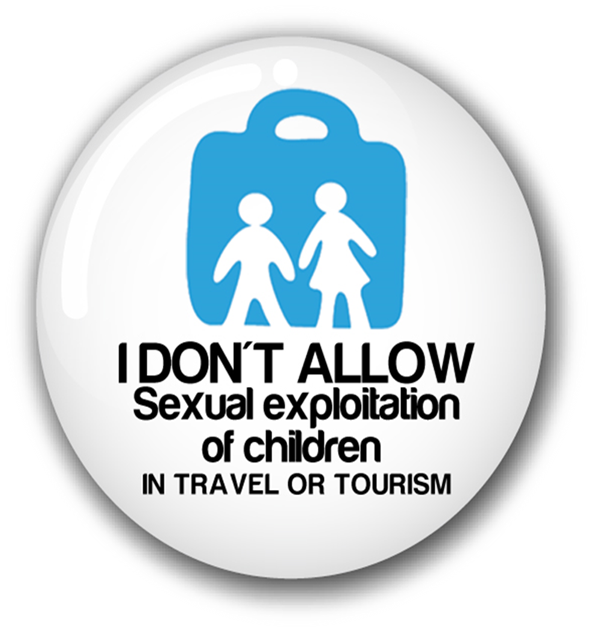 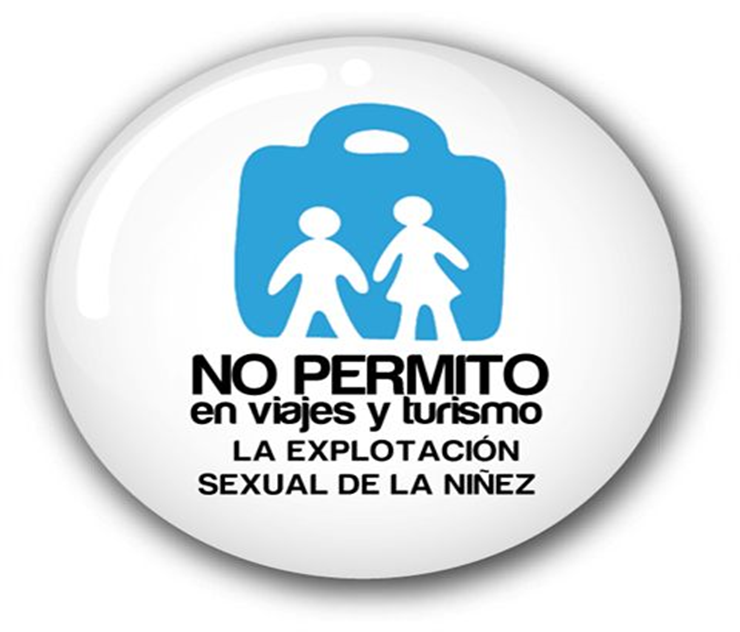 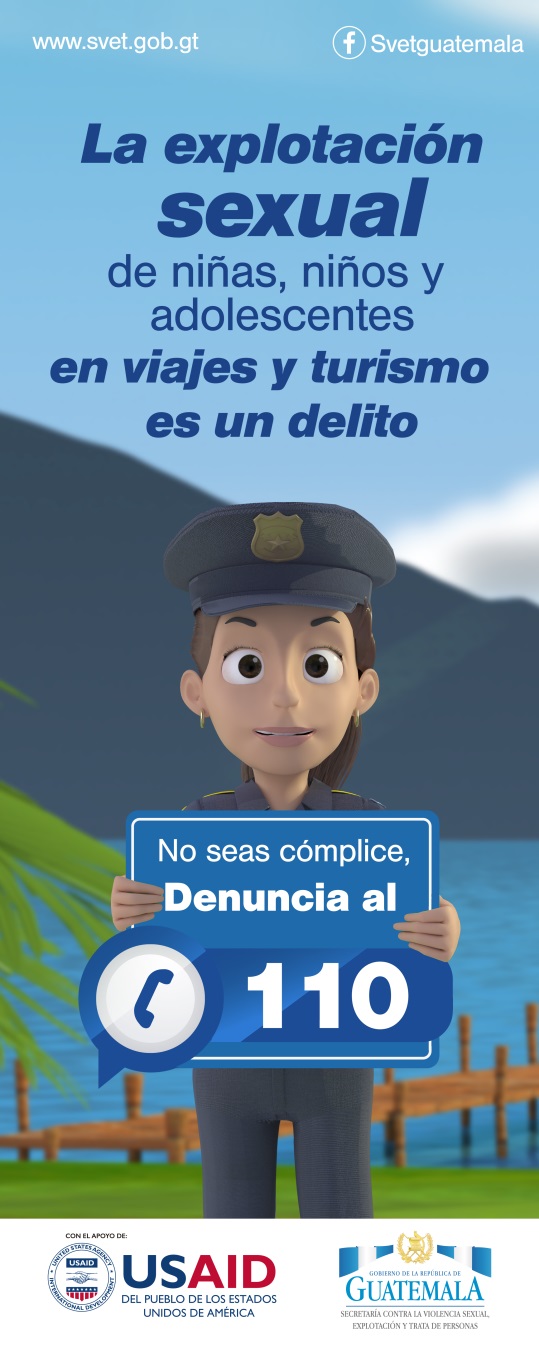 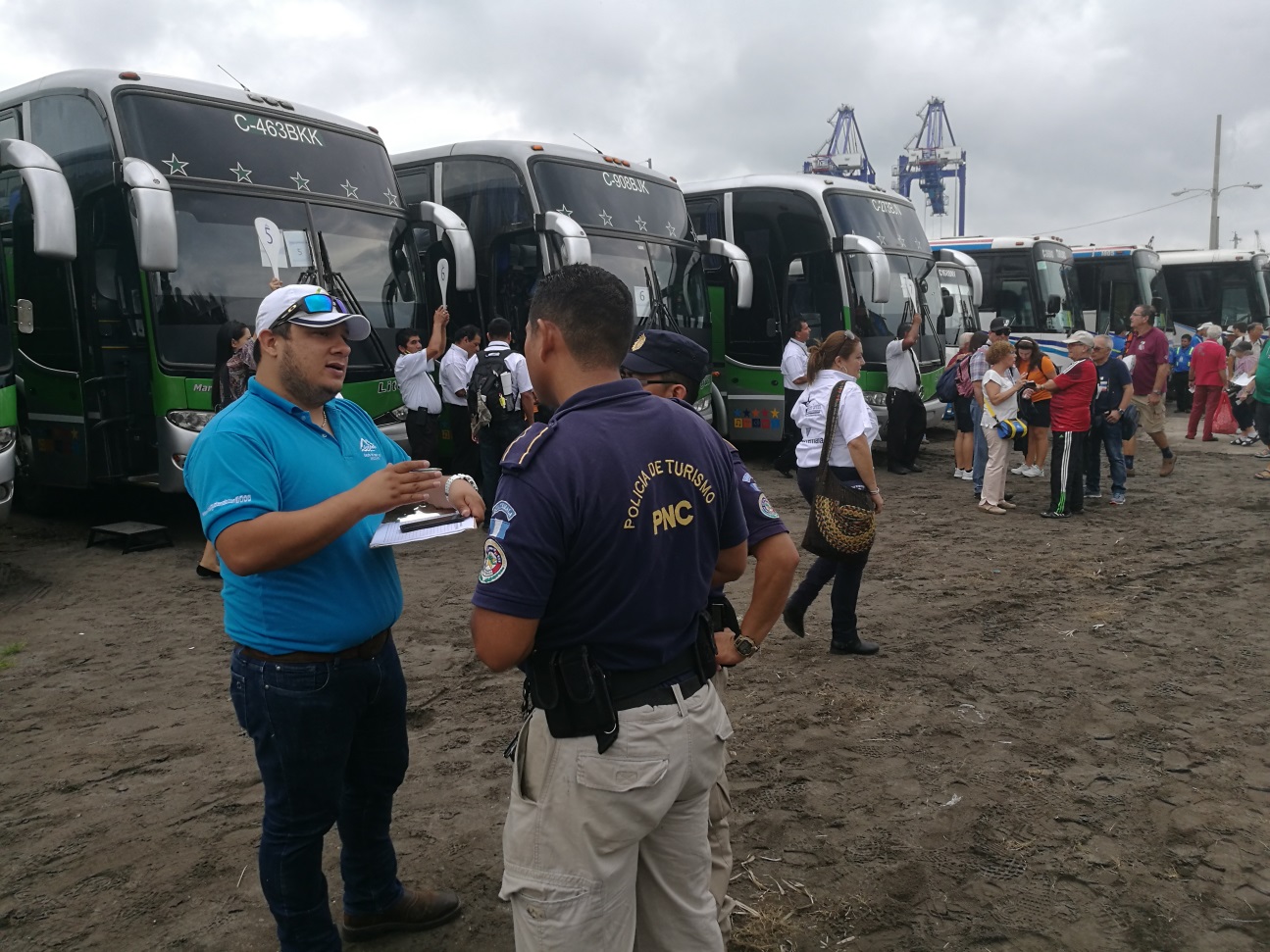 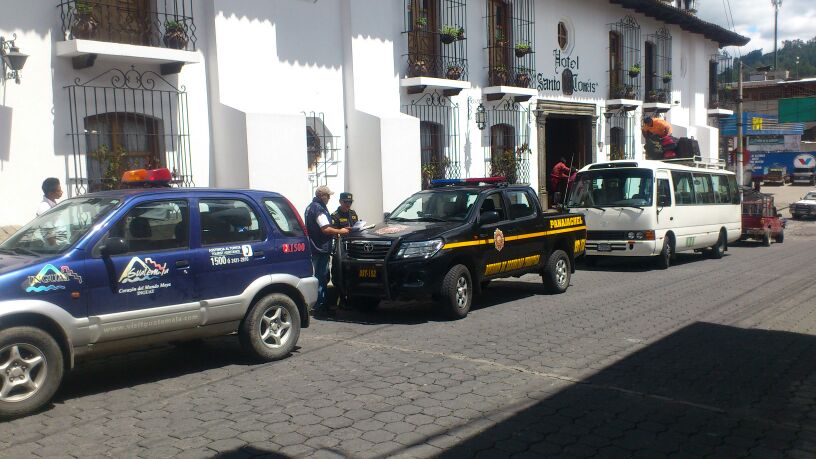 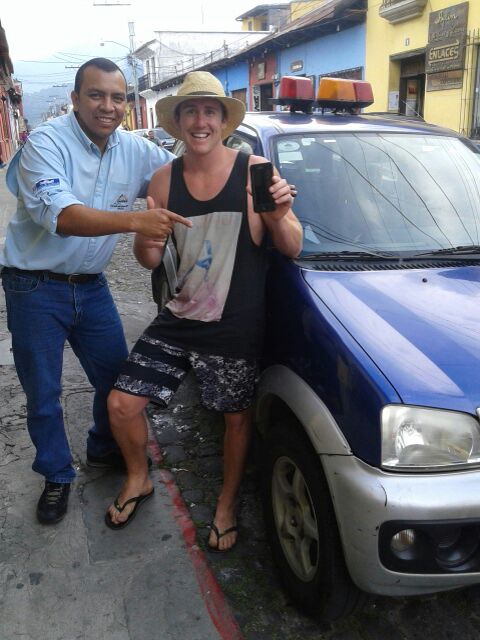 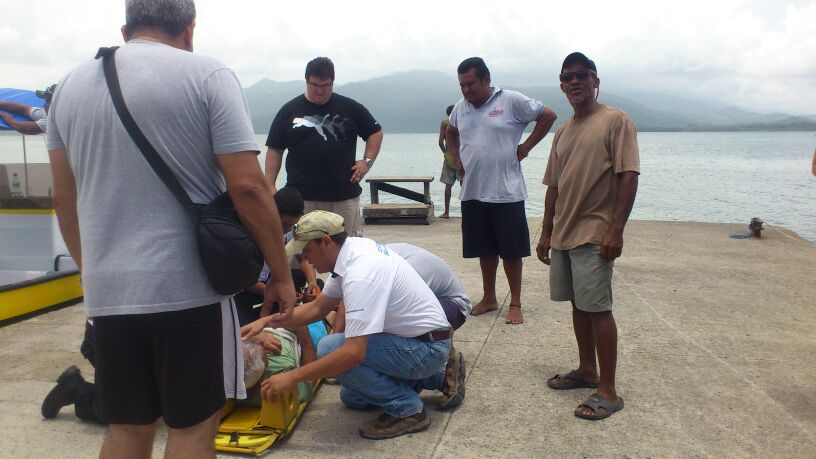 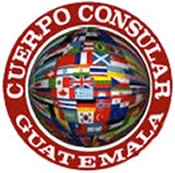 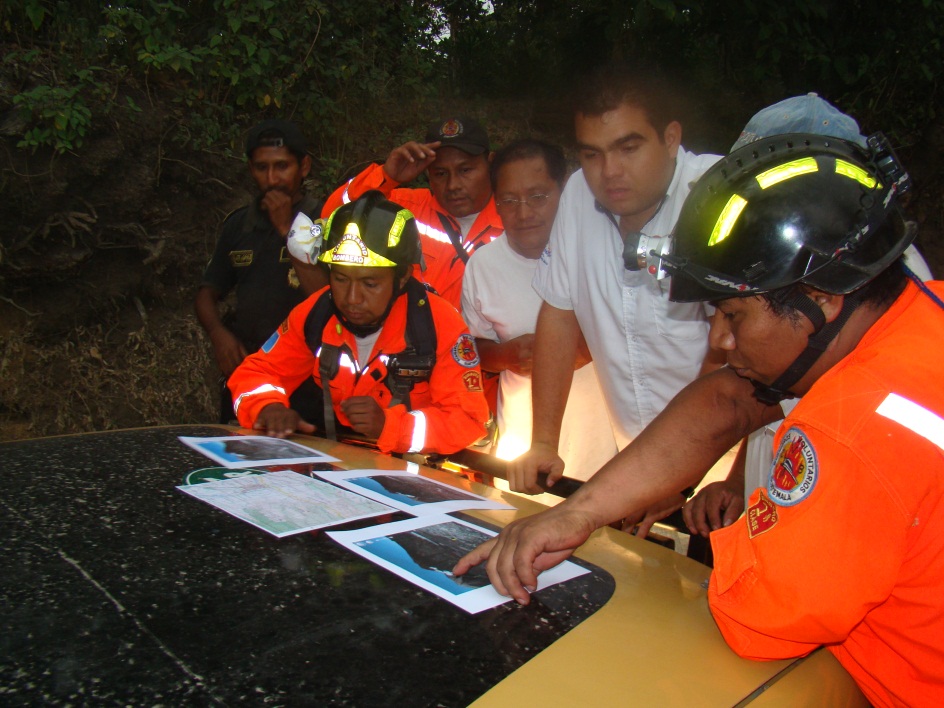 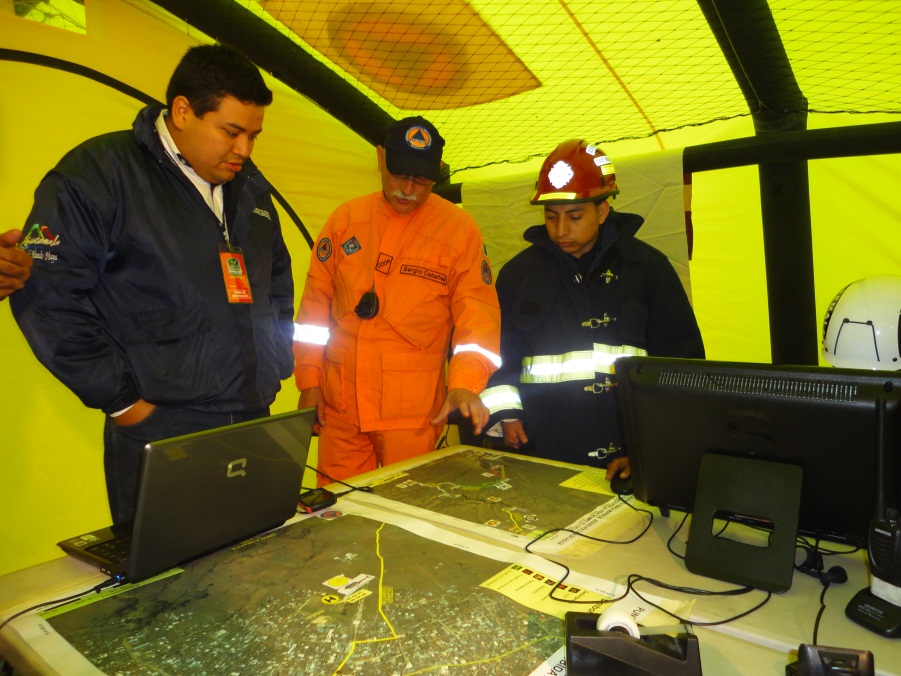 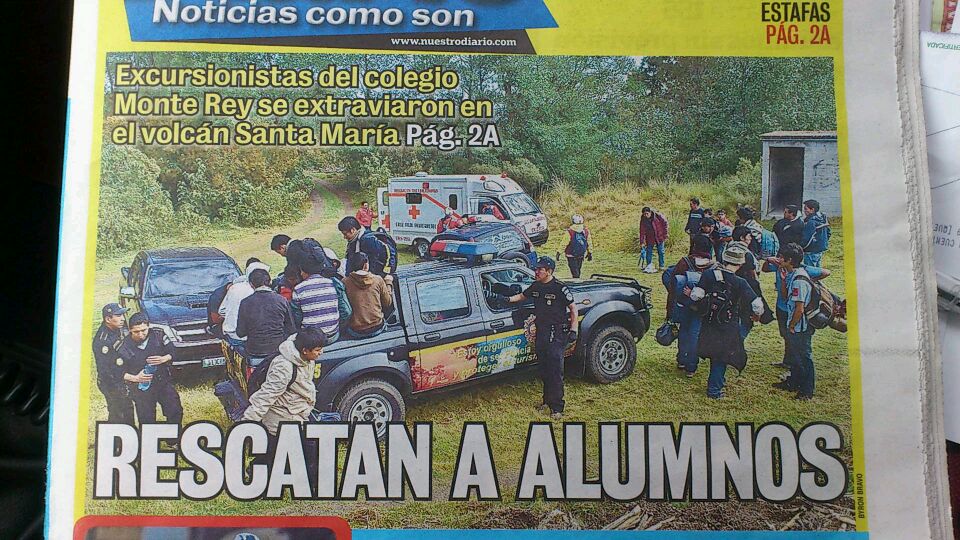 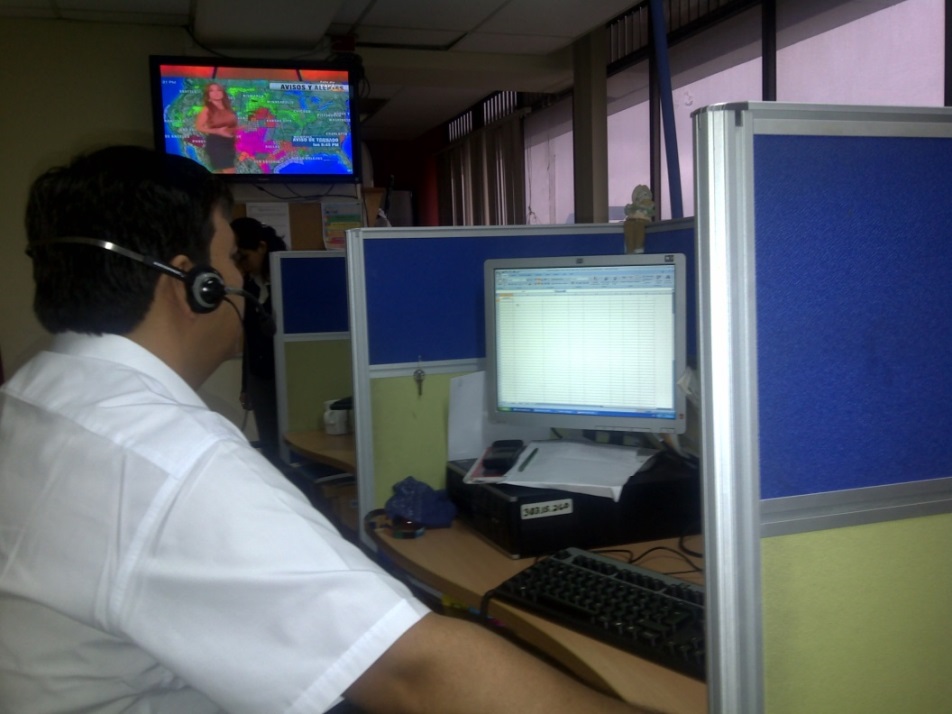 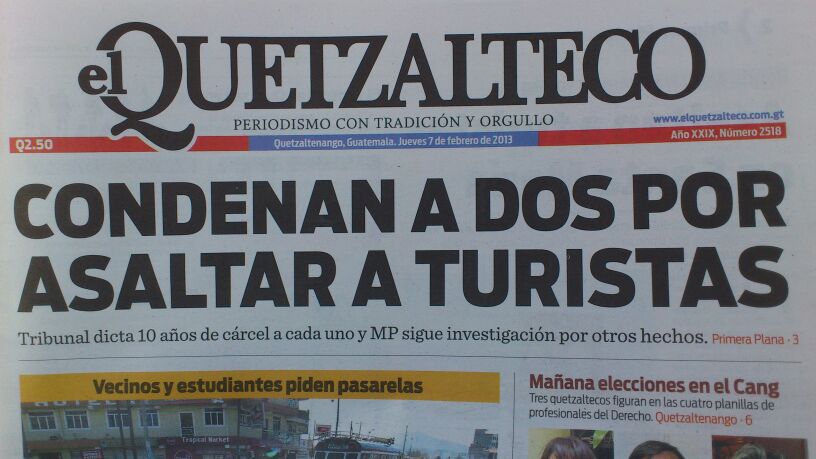 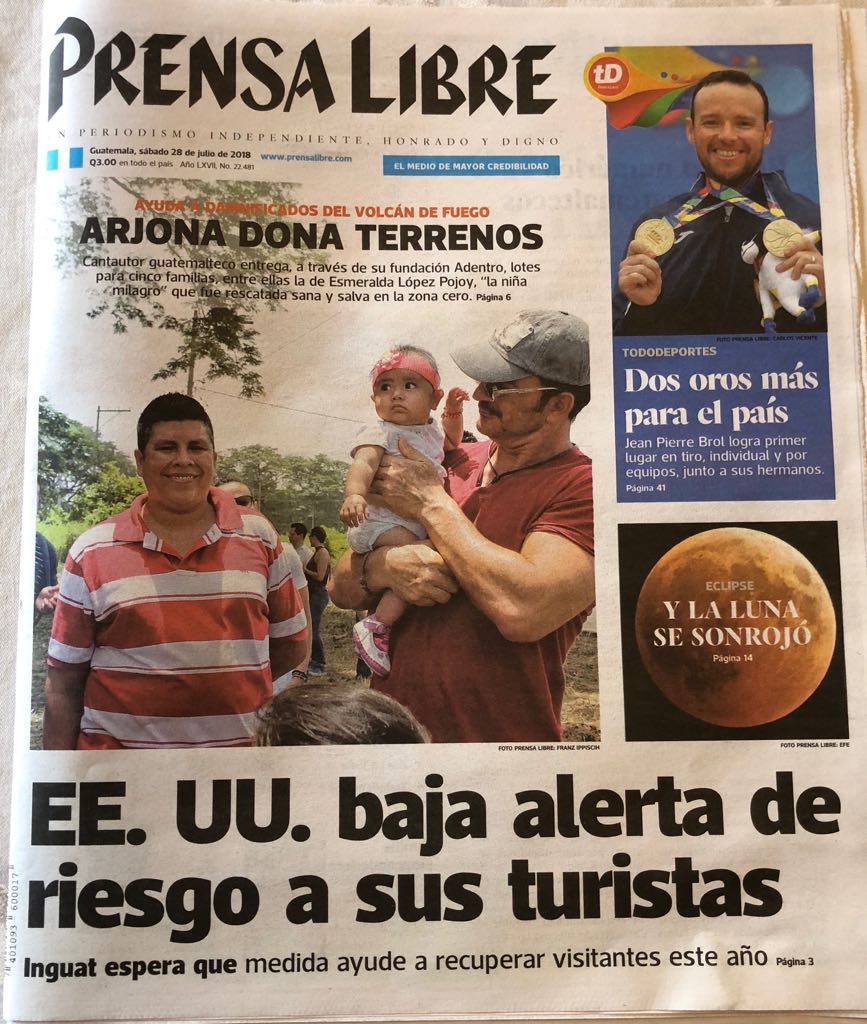 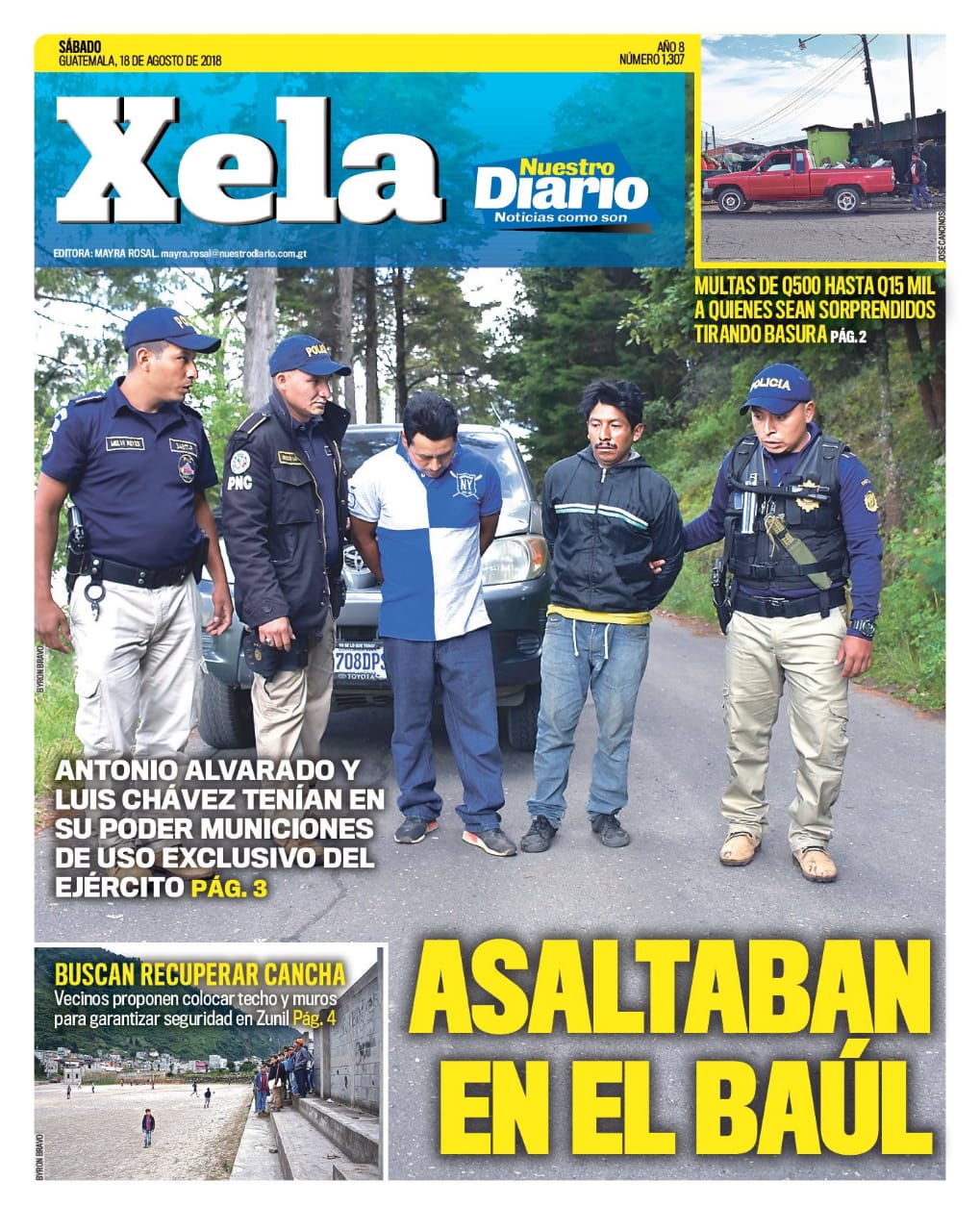 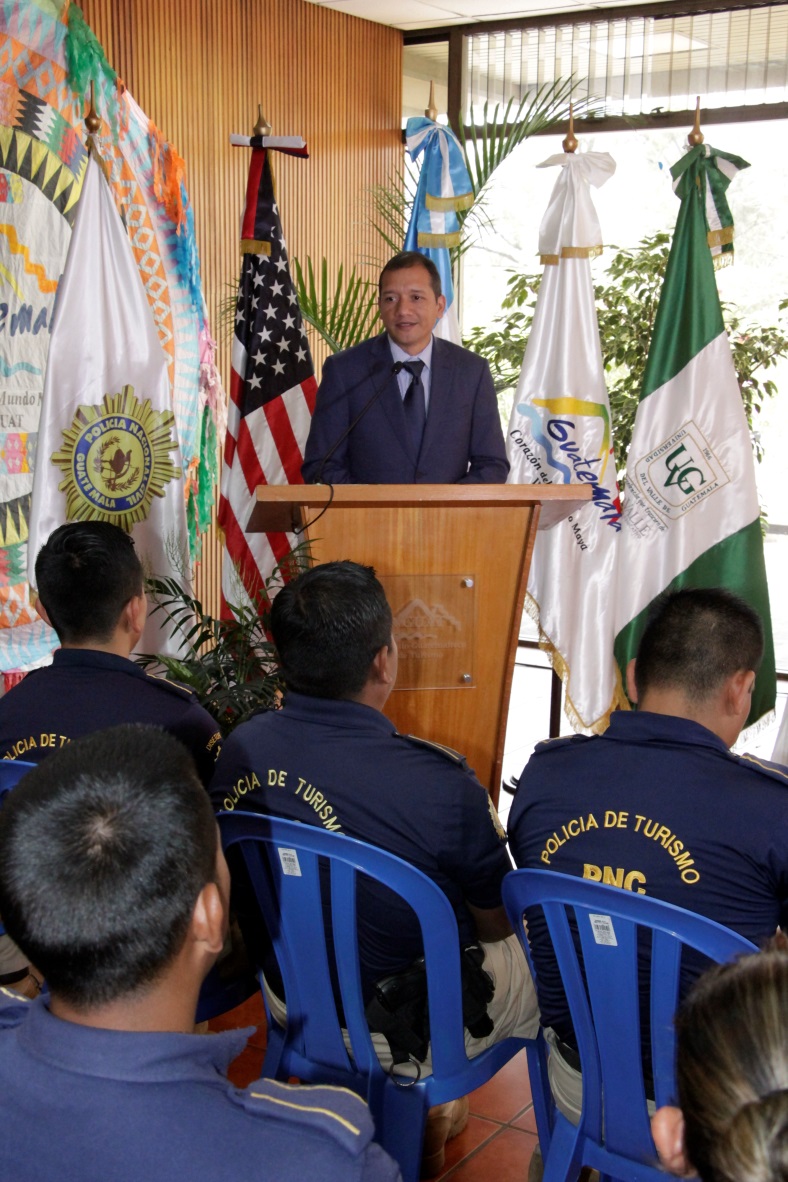 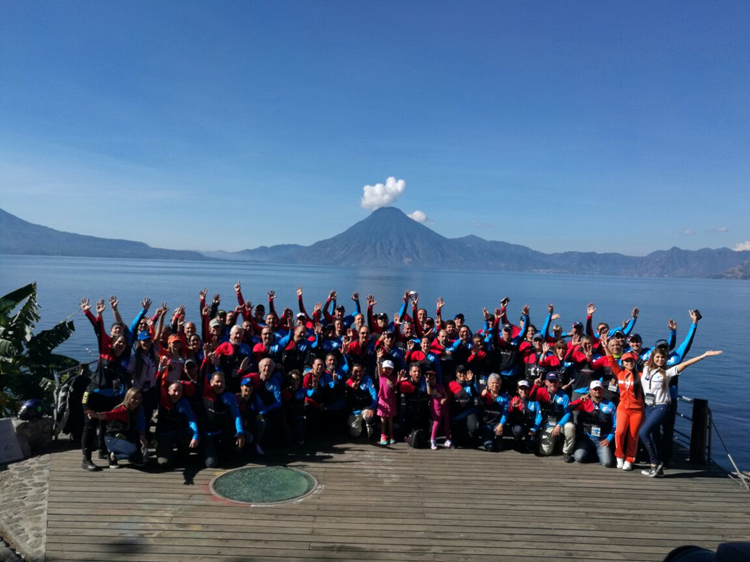 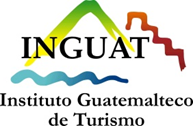 Seguridad Turística:
  La protección de la vida, de la salud, de la integridad física, psicológica y económica de los visitantes, prestadores de servicios y miembros de las comunidades receptoras.
La Seguridad es uno de los criterios principales para la selección de un destino en vacaciones. Las personas quieren sentir que están en un ambiente seguro y estable. Las tensiones geopolíticas y las cuestiones de seguridad en varios países han dominado los titulares de noticias y disuadido a visitantes de viajar a ciertos destinos. Sin importar si el problema es social –delincuencia- o cultural – manifestaciones-, el impacto en los destinos es el mismo, una disminución significativa en el número de visitantes y pérdida de ingresos*.
*Fuente: Plan Maestro de Turismo Sostenible de Guatemala.
ESTRATEGIAS DE GUATEMALA
División de Seguridad Turistica de la Policía Nacional Civil – (2001). Inicialmente llamada POLITUR.
Departamento de Asistencia Turística del Instituto Guatemalteco de Turismo. (2005).  Inicialmente llamado ASISTUR.
Call Center INGUAT 1500 (2010)
Mesa Técnica de Seguridad Turistica (2011).
Fiscalía de Delitos cometidos contra turistas extranjeros victimas del Ministerio Público (2014).
En el año 2018 los hechos delictivos contra turistas disminuyeron en
34%
LOS HECHOS DELICTIVOS
CONTRA TURISTAS EXTRANJEROS
Los hurtos representan el 53% de los delitoscon un total de 104 hurtos en el 2018.
Durante el año 2018, se reportó un total de 2,405,902 turistas extranjeros que visitaron Guatemala. Un incremento del 14% en comparación al 2017.  (Fuente INGUAT).
PNUD. El Informe Regional de Desarrollo Humano 2013-2014, Seguridad Ciudadana con Rostro Humano: Diagnóstico y Propuestas para América Latina; uno de cada diez personas denuncia.

194 X 10 = 1,940

1940 / 2,405,902 = 0.00080635

Por cada 10,000 turistas  extranjeros que visitaron Guatemala,  existieron ocho que fueron victimas de delitos durante su viaje.
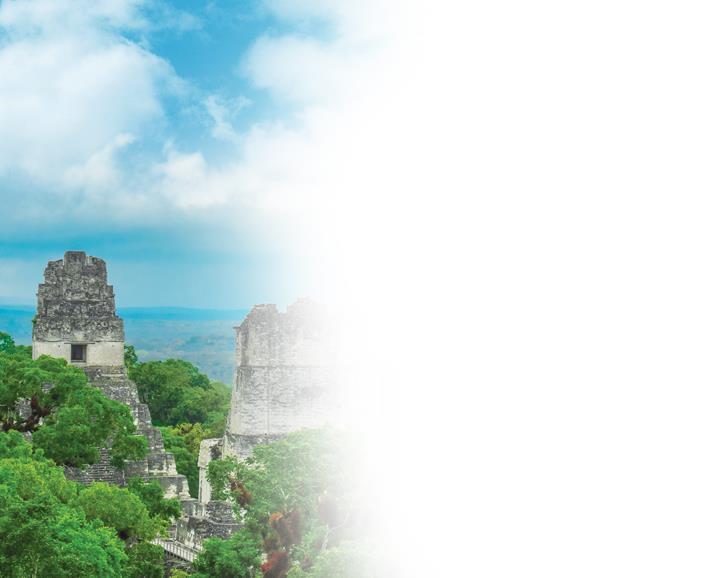 ATENCIONES (2005 a 2018)
27,819 grupos han visitado Guatemala con el servicio de Acompañamiento a Grupos con CERO incidentes.
93 personas guardan prisión por delitos contra turistas.
4,869 asistencias personalizadas a turistas con gestiones por parte del personal.
9 temporadas sin delitos contra turistas provenientes de cruceros (ambos puertos), desde el año 2009 en Guatemala.
La Embajada de Estados Unidos de América en Guatemala, realizó cambios en materia de seguridad a las recomendaciones de viajes a los turistas que desearán visitar los destinos turísticos que ofrece nuestro país, del nivel 3, Reconsiderar el viaje,  a Nivel 2 – Tomar mayores precauciones,  El actual aviso, bajó el nivel de aviso para Guatemala, de Nivel 3 a Nivel 2 – Proceder Con Mayor Precaución Debido al Crimen.  (Excepto Izabal, El Petén, Guatemala, Escuintla, Chiquimula y Quetzaltenango.)

En Mayo de 2018 se  firmó un convenio de cooperación para el fortalecimiento de la División de Seguridad Turistica entre el Ministerio de Gobernación y el INGUAT.
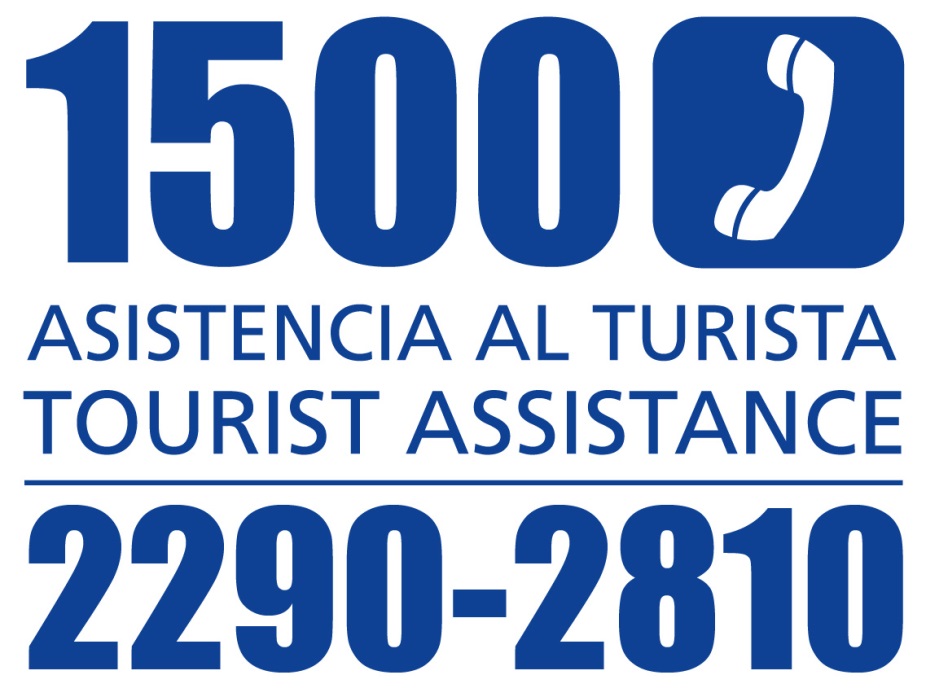 ¡Gracias por cooperar con la seguridad del turismo!